BÀI 23: Th th   ia
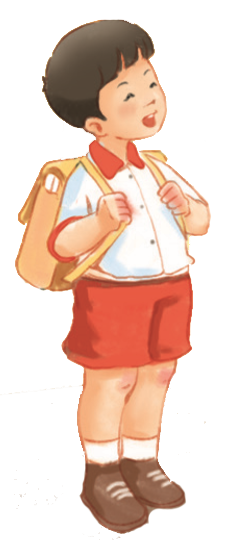 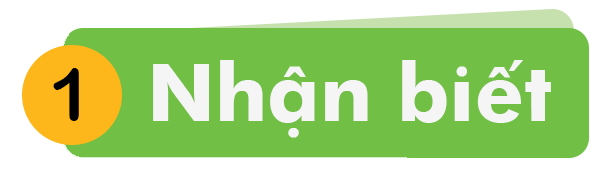 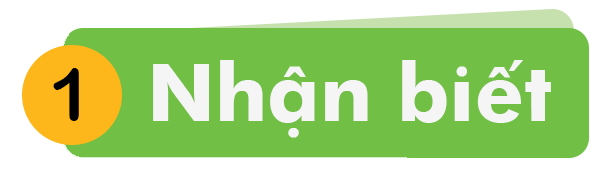 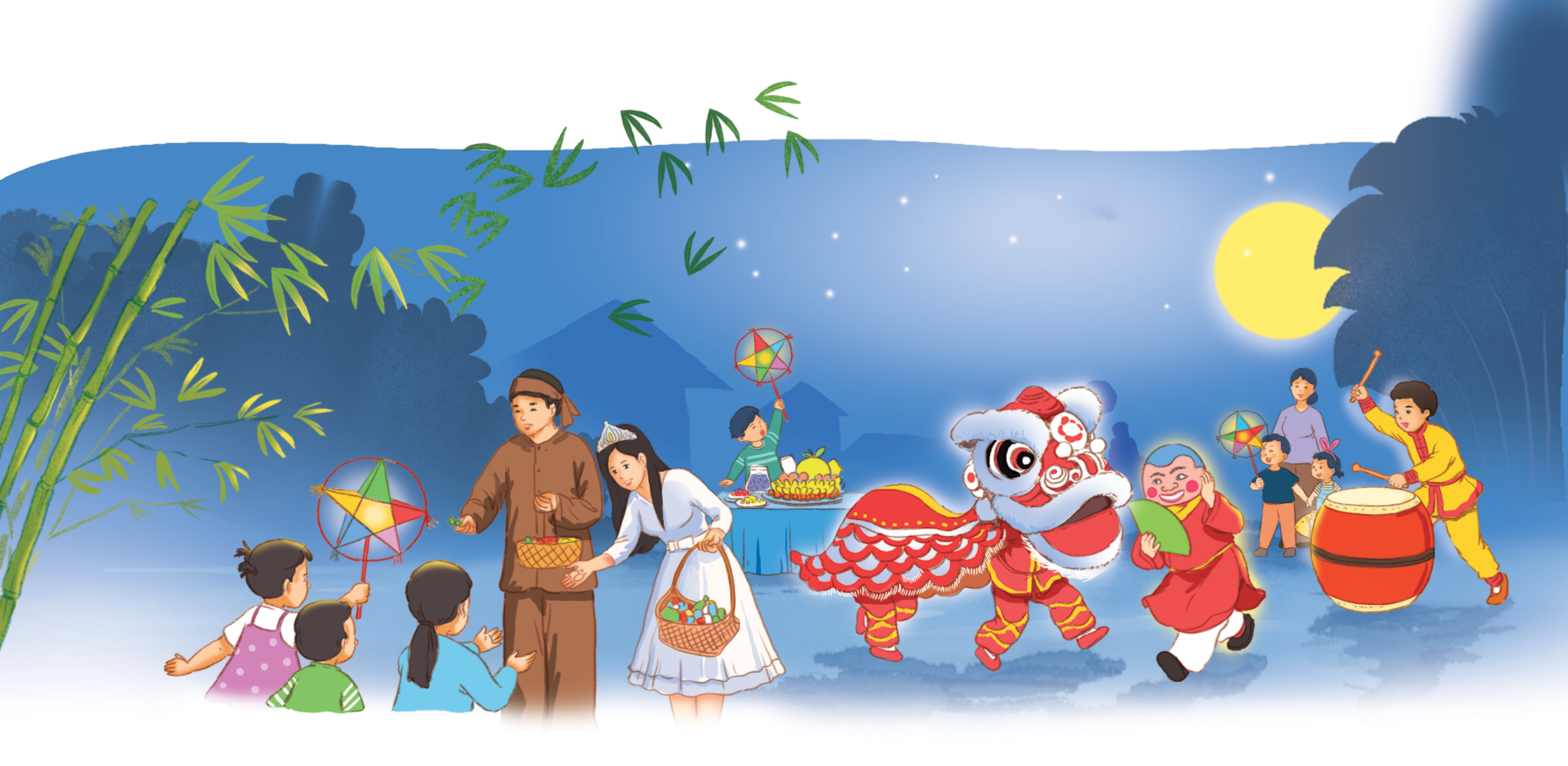 Trung thu, bé được chia quà.
Trung thu, bé được chia quà.
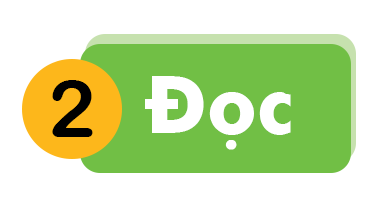 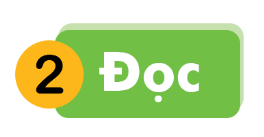 th
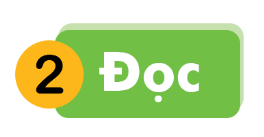 ia
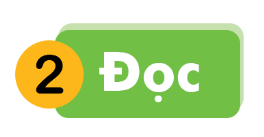 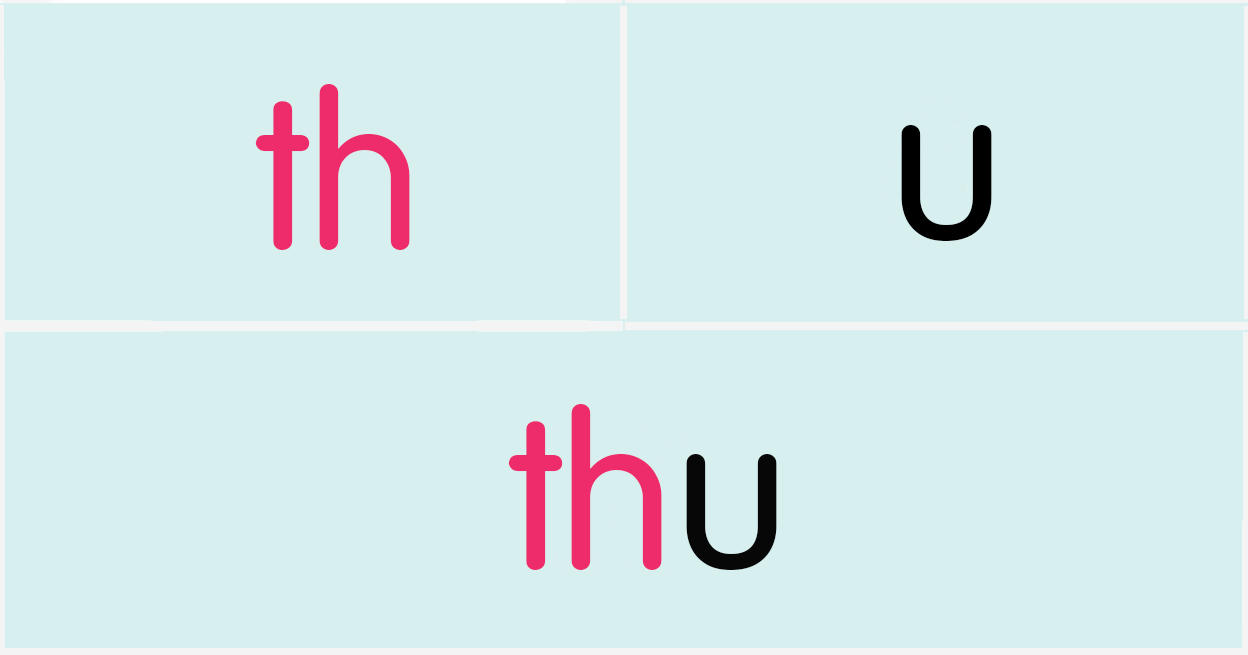 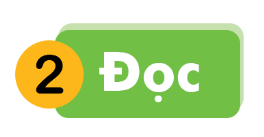 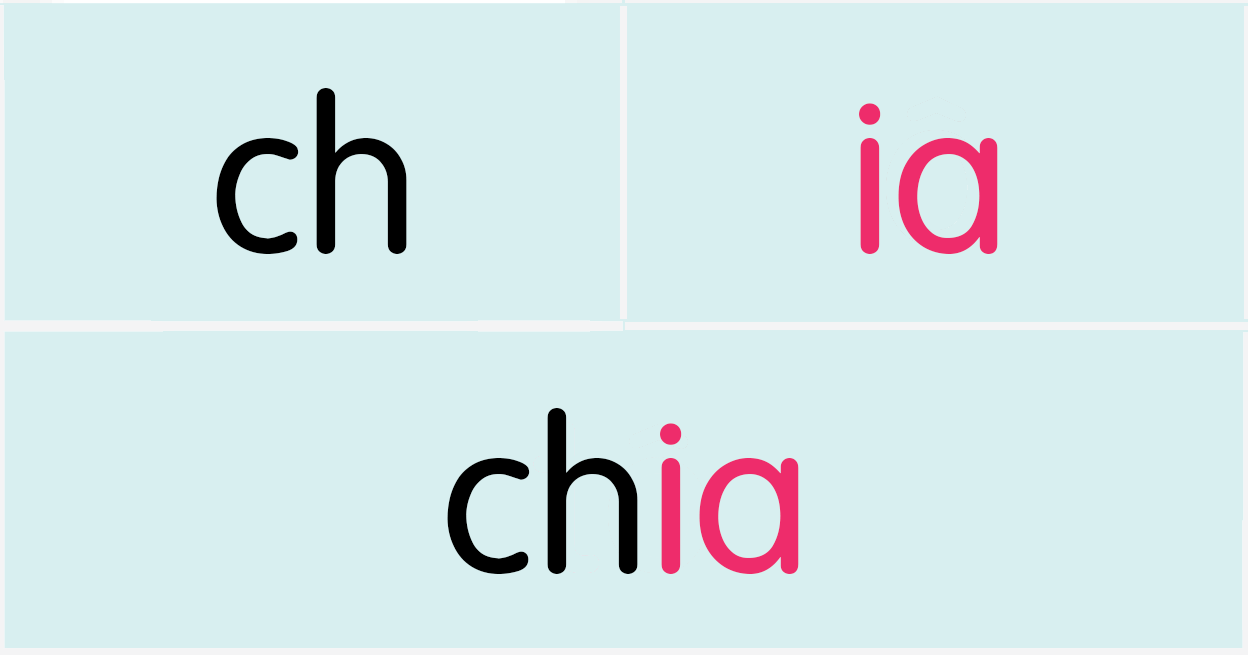 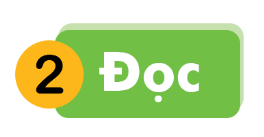 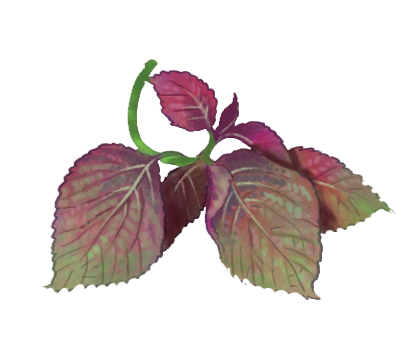 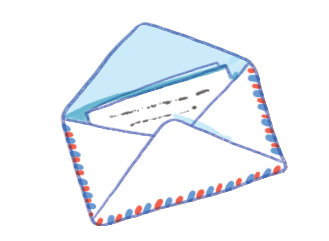 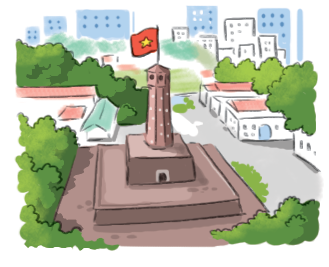 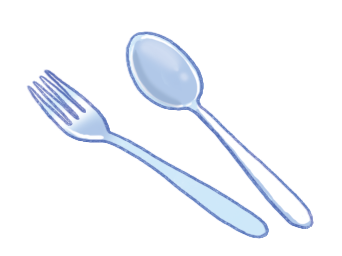 thủ đô
lá thư
thìa dĩa
lá tía tô
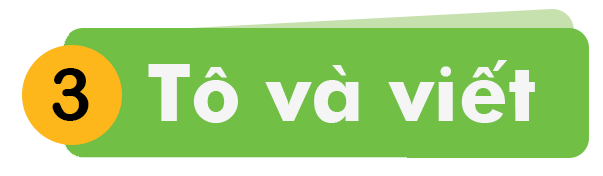 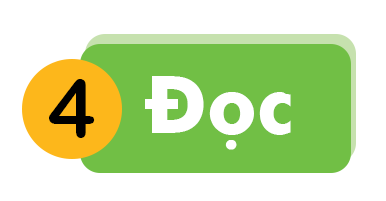 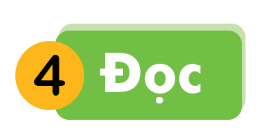 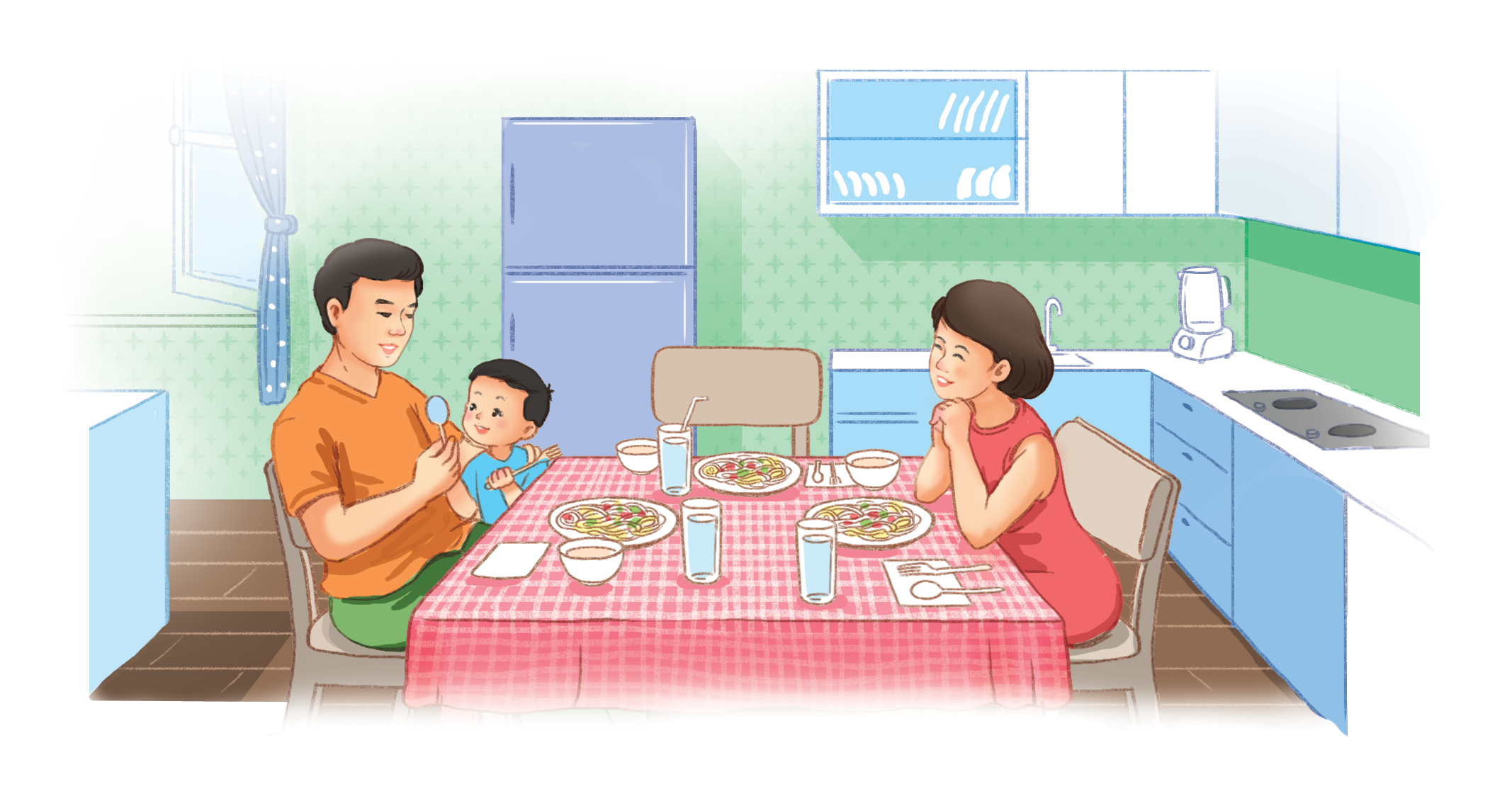 Bé chia thìa, chia dĩa cho cả nhà. Thìa dĩa to cho bố mẹ. Thìa dĩa nhỏ cho bé.
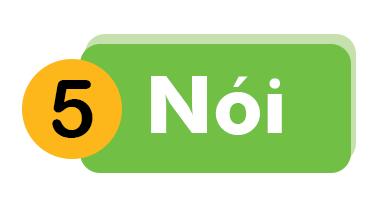 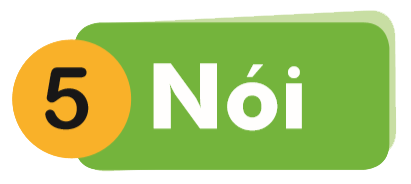 Cảm ơn
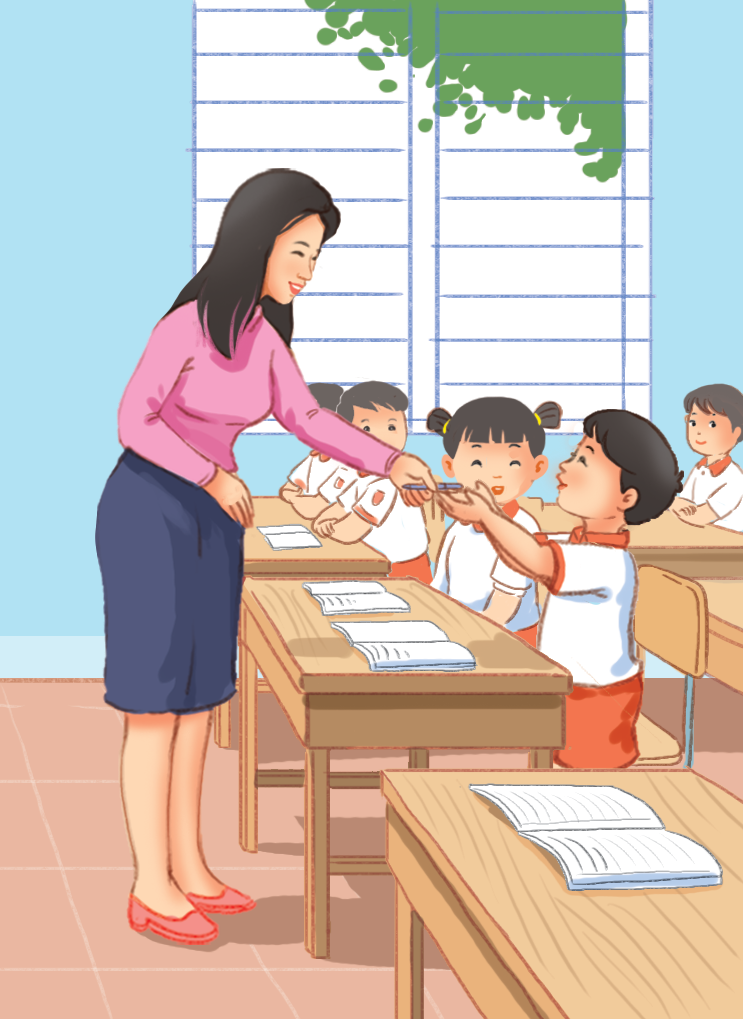 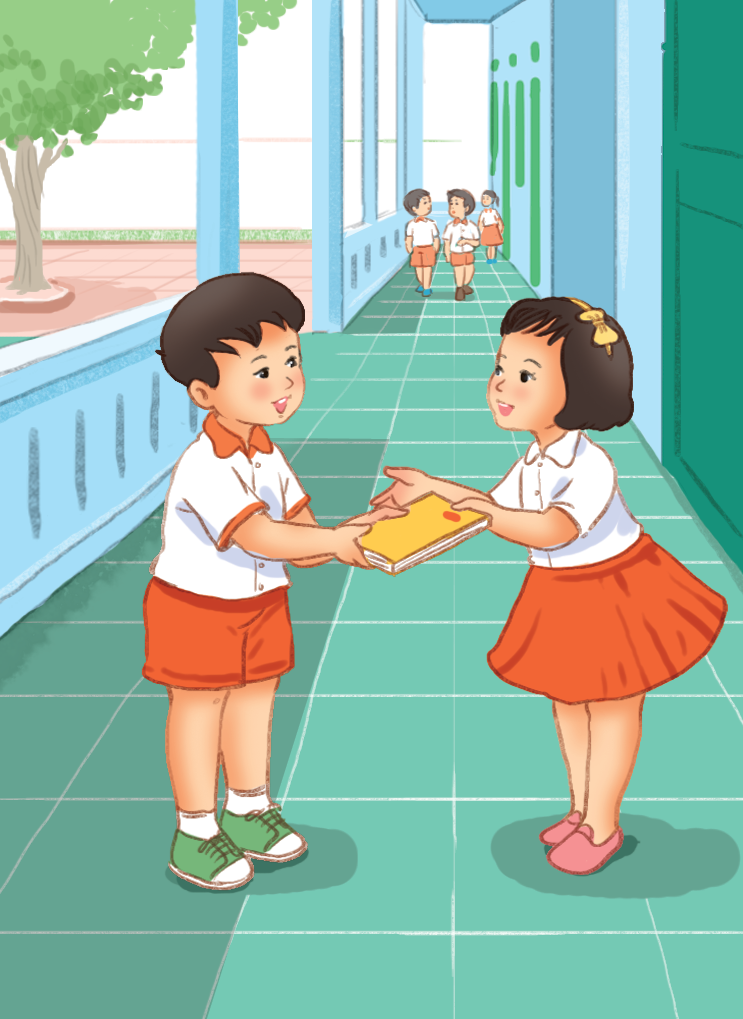 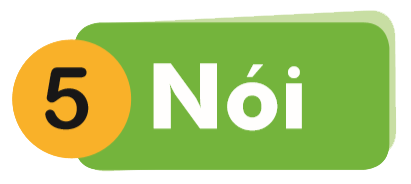 Cảm ơn
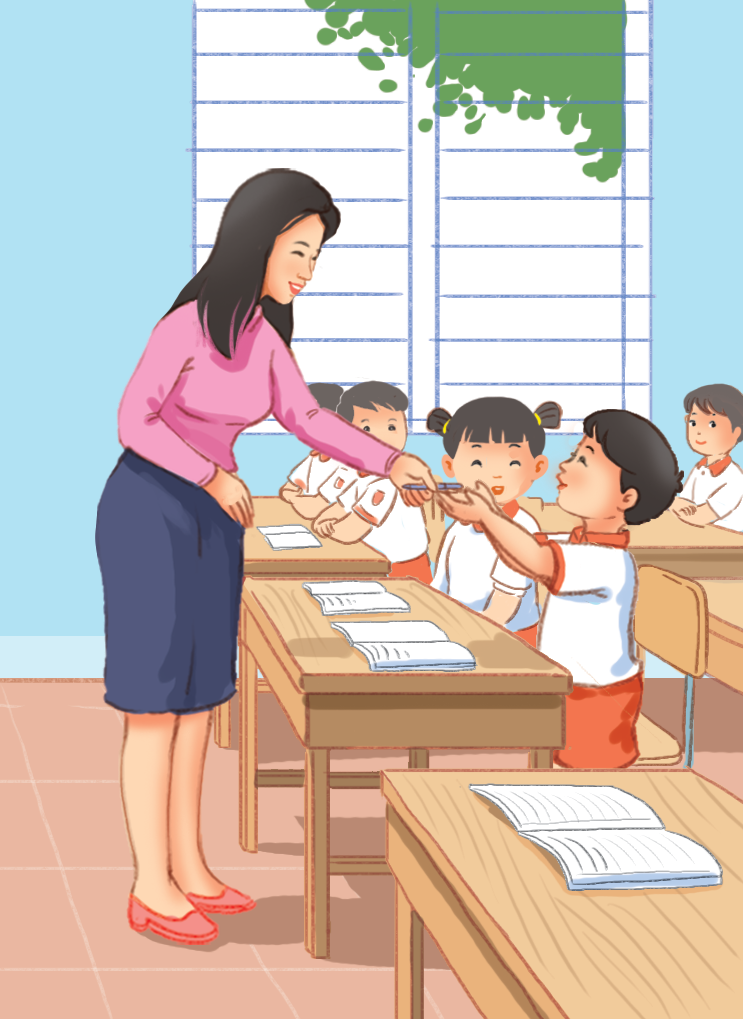 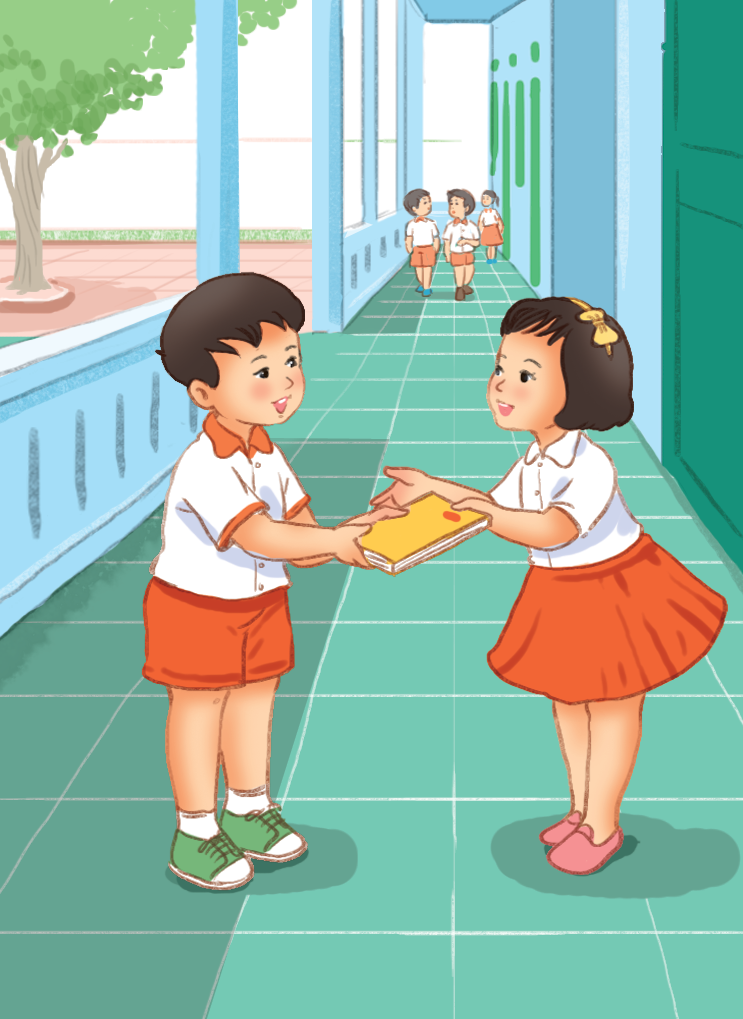 CỦNG CỐ 
BÀI HỌC
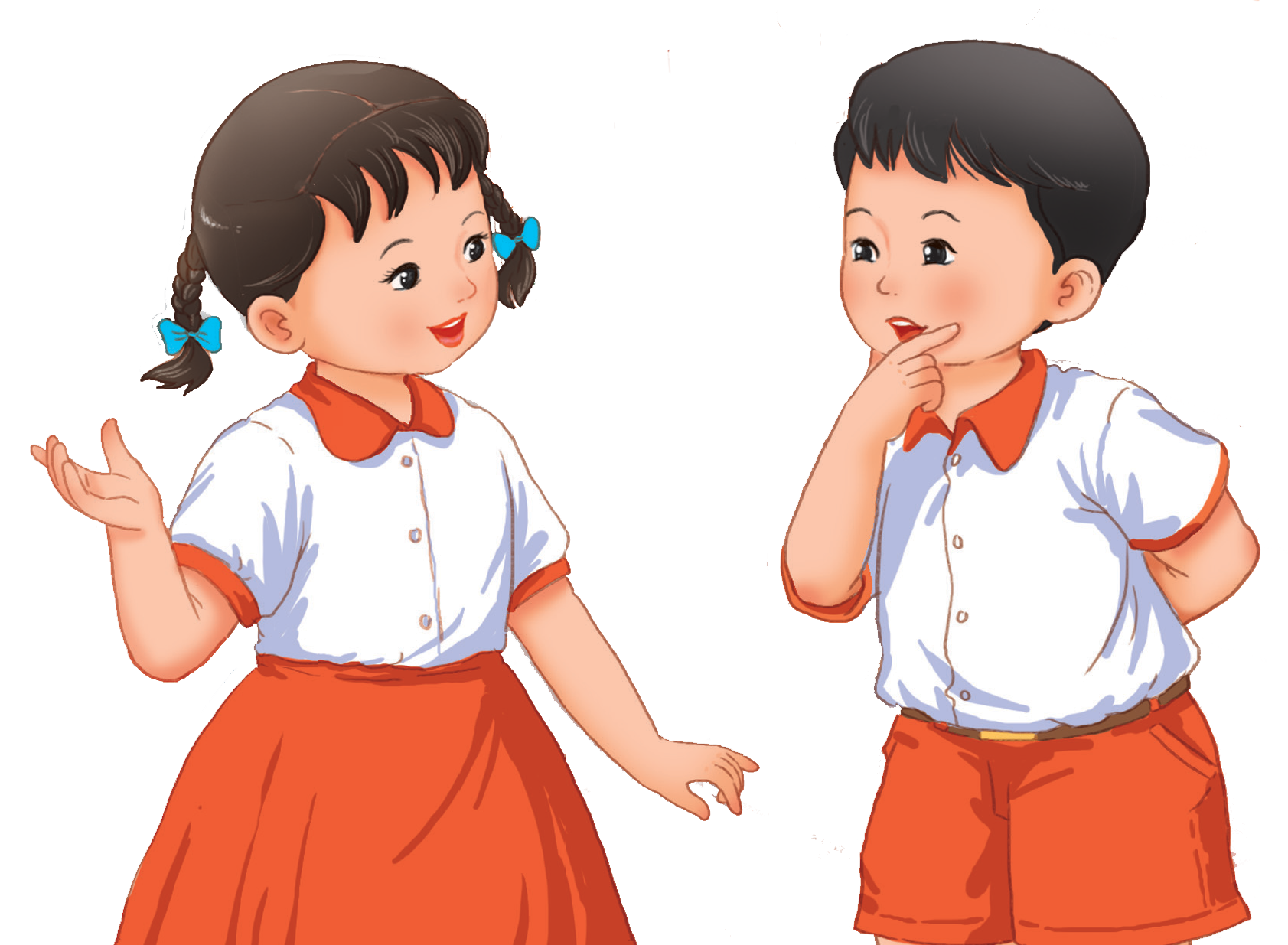